Из опыта организации дистанционного  образования обучающихся  с лёгкой умственной отсталостью: методические рекомендации по подготовке и проведению электронных уроков


Шемятихина Т.В.
[Speaker Notes: акт]
РЕКОМЕНДАЦИИ 
1. Провести установочную беседу с родителями на предмет создания условий в доступной форме для дистанционного обучения. 
2. Выяснить у родителей методом опроса (по телефону) наличие средств для обучения ребенка в дистанционной форме (интернета, компьютера/планшета). 
3. Сделать заявку администрации школы на обеспечение средствами для дистанционного обучения тех учеников, которые не имеют этих средств. 
4. Наладить дистанционную связь-контакт с родителями учеников для установления дистанционного общения (Whats app, Viber; Skype, Google Hangout для оперативной связи: вопрос-ответ). 
5. Составить расписание онлайн уроков с учетом времени пользования обучающимся компьютера, с учетом их индивидуальных возможностей (10-15 мин 1 урок; всего 3- 4 основных урока).
6. Составить файлы – задания для текущего обучения (серии, карточки) для обучающихся по основным предметам (урокам). 
7. Составить файлы-задания для контроля усвоенного программного материала. 
8. Составить файл-задание для самостоятельной работы (или с родителем). 
9. Довести до сведения родителей (Whats app, Viber) задания для обучающихся. 
10. Дать родителям рекомендации по закреплению программного материала в жизненных ситуациях, близких к опыту ребенка. 
11. Дать рекомендации родителям по использованию эффективных способов обучения детей в случаях трудностей объяснения материала.
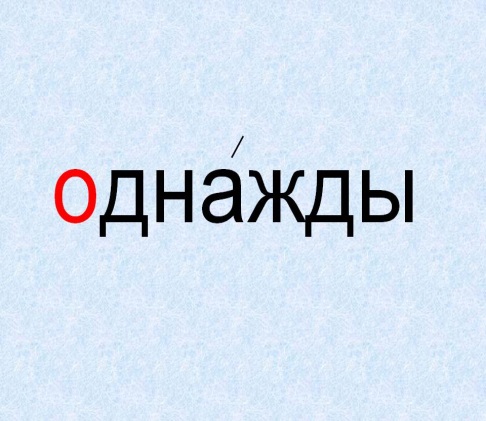 Чтение
Урок №1 понедельник 13 апреля
Тема. Чтение рассказа «Из рассказов Олёны Даниловны». Ф. Абрамов. Ответы на вопросы. Выборочное чтение. с.189-191

1. Слушание звукового письма.
2. Теперь прочитай  рассказ сам (вслух для взрослых)
3. Посмотри объяснение трудных слов из рассказа.
Неказистый щитовой домик – небольшой старый домик из деревянных  щитов.
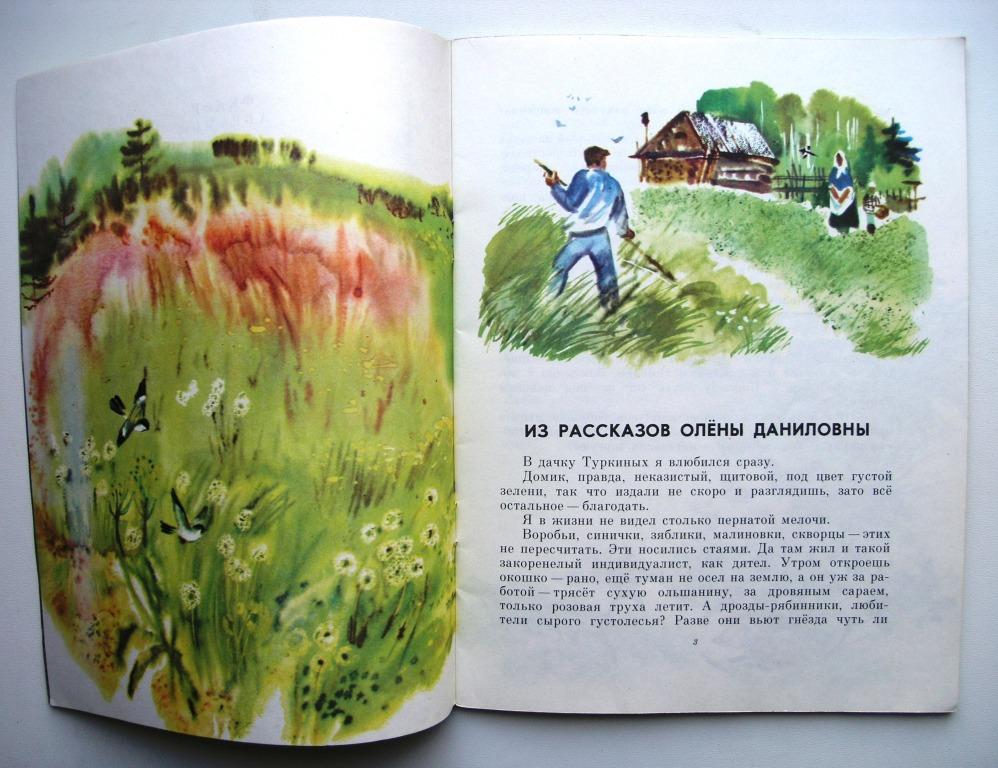 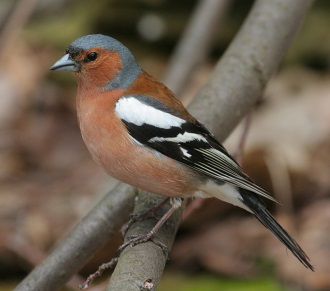 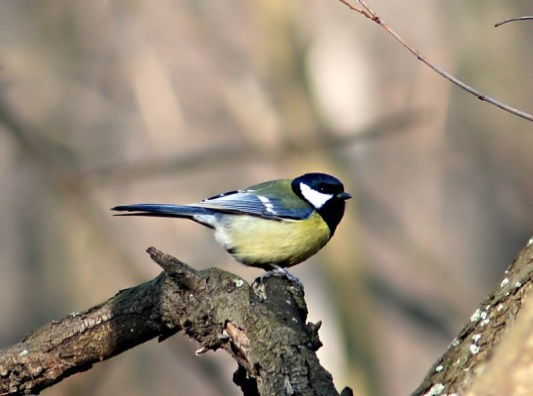 синица
зяблик
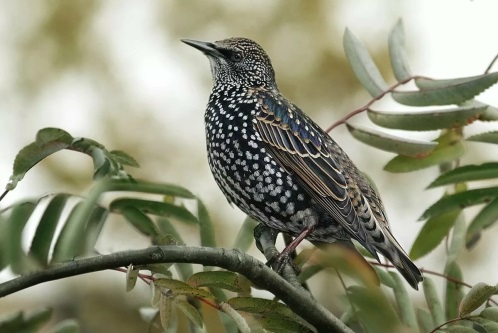 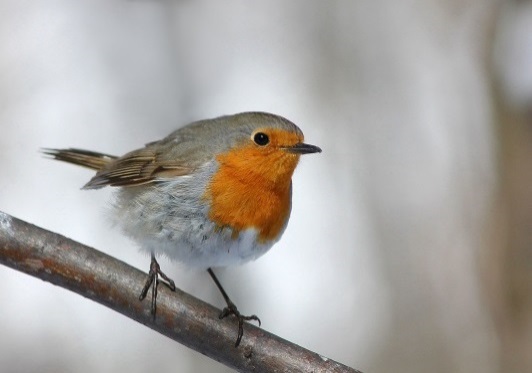 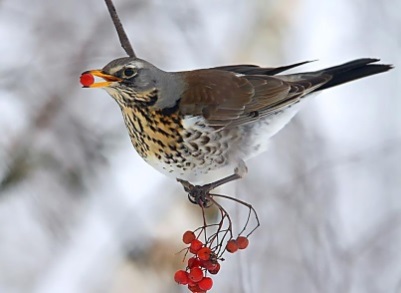 малиновка
дрозд-рябинник
скворец
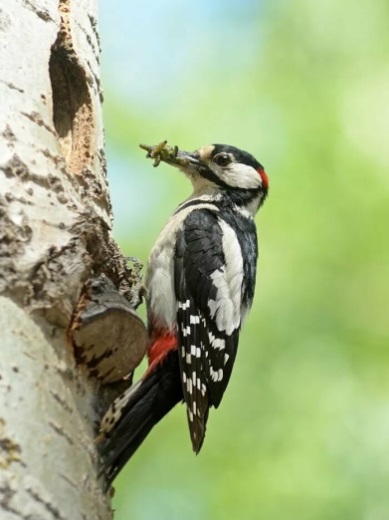 закоренелый индивидуалист дятел – дятел, птица, которая любит быть один, не в стае.
Сухая ольшанина – сухое дерево ольха
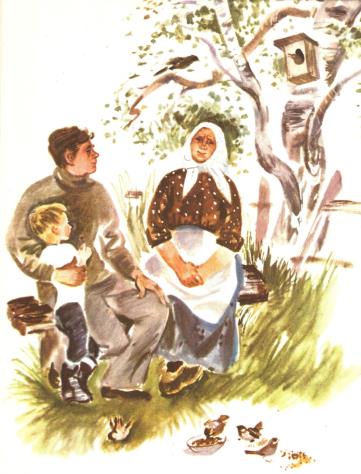 Журка – журавль
4. После этого прочитай рассказ ещё раз (самостоятельно вслух для взрослых).
5. Ответь на вопрос №1 на  с. 191
6. Ответь на вопрос №2.  Для этого надо найти ответ в тексте и перечитать то, что нашли.
7. Ответь на вопрос №3.
8. Перечитай рассказ ещё раз и ответь на вопросы №4, 5, 6  с. 191

9. Домашнее задание:  Посмотри, какие интересные задания я тебе подготовила. 
Выполни их, пожалуйста, и вышли мне фото листочка.

Ты молодец!
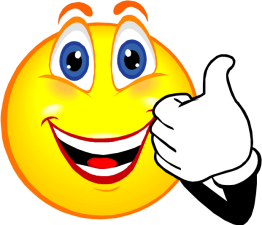 Фамилия, имя ученика _______________________________________
Найди спрятанные названия птиц из рассказа, обведи названия













Ответь письменно на вопросы:
1. Кто ещё, кроме птиц, жил на даче Туркиных?____________________________________
2. Кого вылечила бабушка?_____________________________________________________
3. Кого звали Василисой Прекрасной? ___________________________________________
4. Кого звали Марья-торопыга?_________________________________________________
5. Как звали внука Олёны Даниловны?  _______________________
6. Сколько ему было лет? ___________________________________
7. Как он называл свою бабушку? __________________________________________
Фотографию этого листочка с ответами вышли мне, пожалуйста.
Фамилия, имя
Кроссворд по рассказу О. Тихомирова «Куликовская битва»
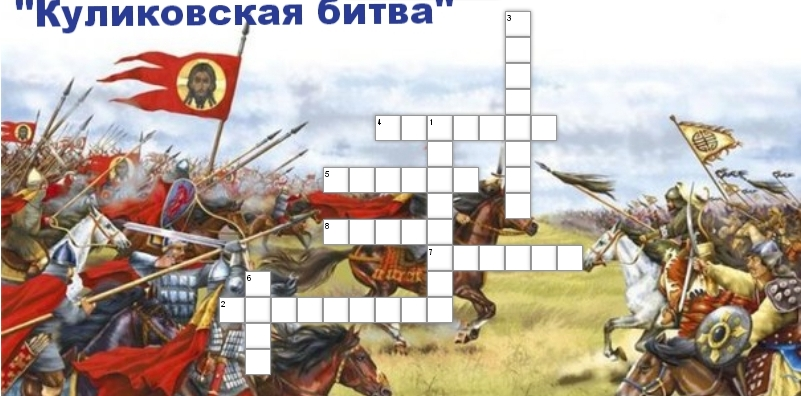 По горизонтали: 
2. Полк, поставленный Димитрием для заслона, преграды. 
4. Исходное место для наступления войска. 
5. Вокруг.  
7. Стремительное нападение.  
8. Очередь.
По вертикали: 
1. Полк, спрятанный для неожиданного появления, нападения. 
3. Бой двух соперников.     
6. Битва.
Одним из самых известных художников-баталистов является Франц Рубо. Им создана панорама «Бородинская битва». 

Перейдите по ссылке и посмотрите панораму: 
https://yandex.ru/video/preview/?filmId=303232844488196294&text=картина+бородинская+битва+франц+рубо&path=wizard&parent-reqid=1586884546109055-727989132947004960300228-production-app-host-man-web-yp-143&redircnt=1586884809.1 
Давайте рассмотрим некоторые фрагменты этой панорамы.
( обратите внимание на множество сражающихся людей, на обмундирование, оружие солдат, на особенности пейзажа).
Учёт  и  оценка   знаний
[Speaker Notes: Учёт знаний]
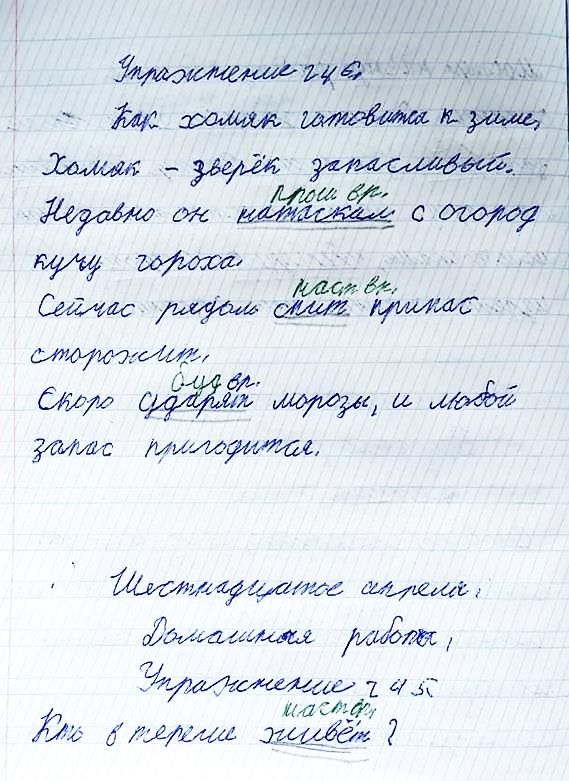 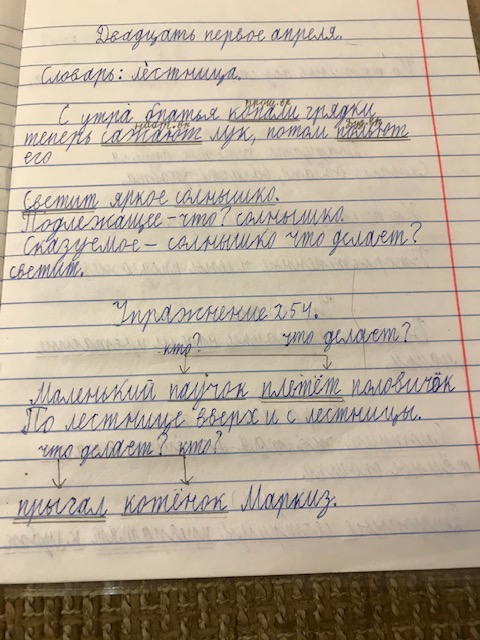 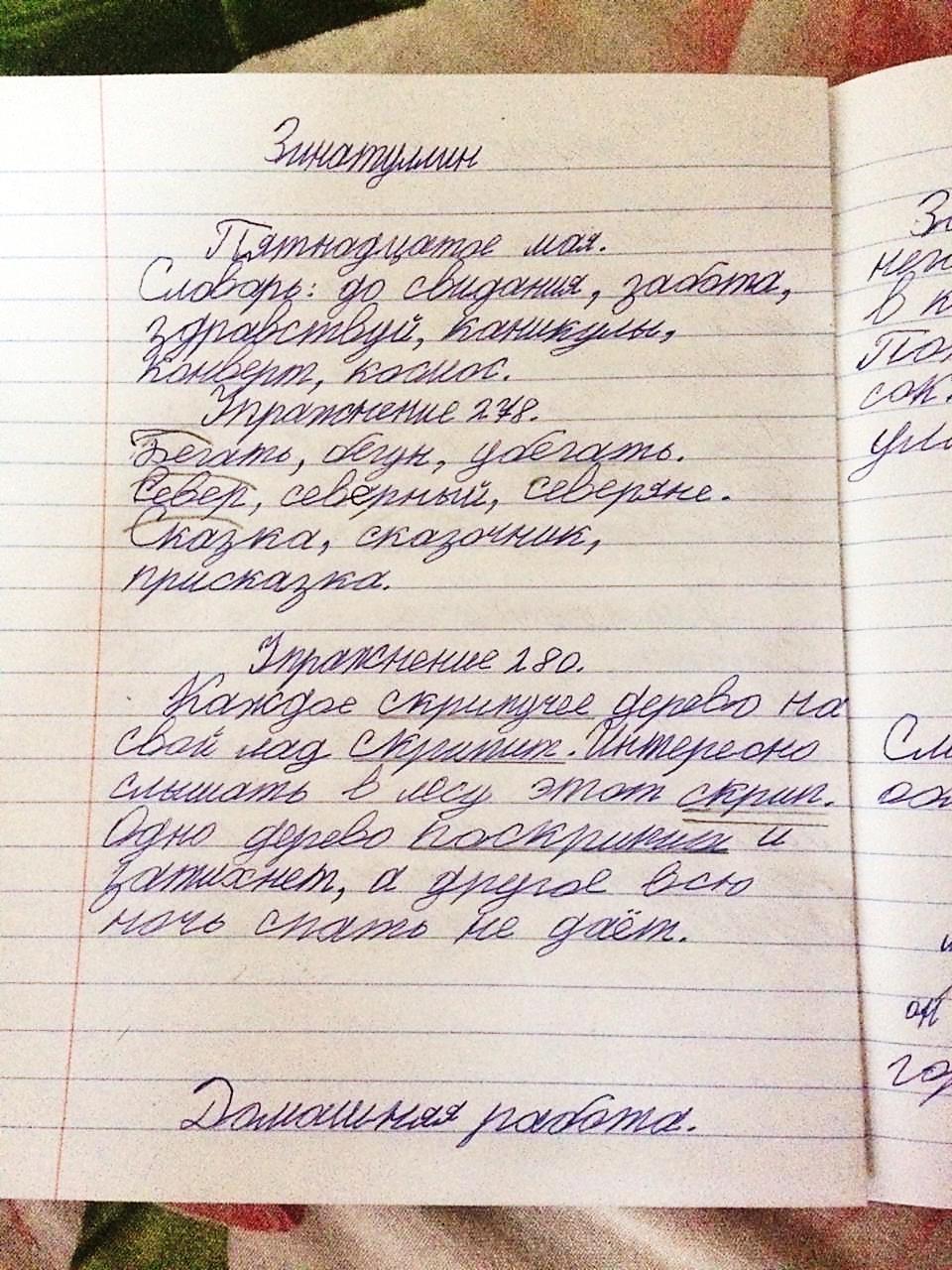 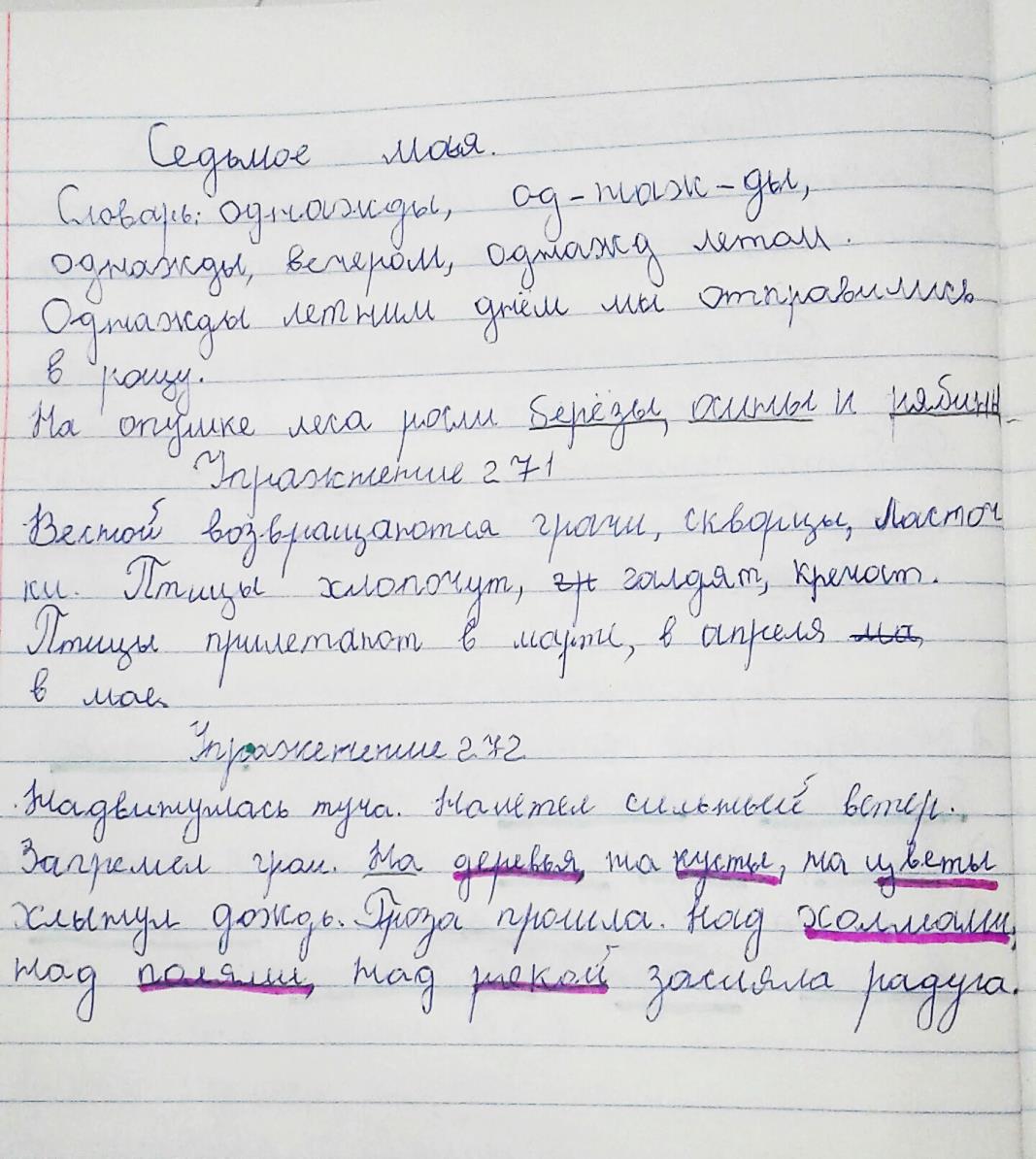 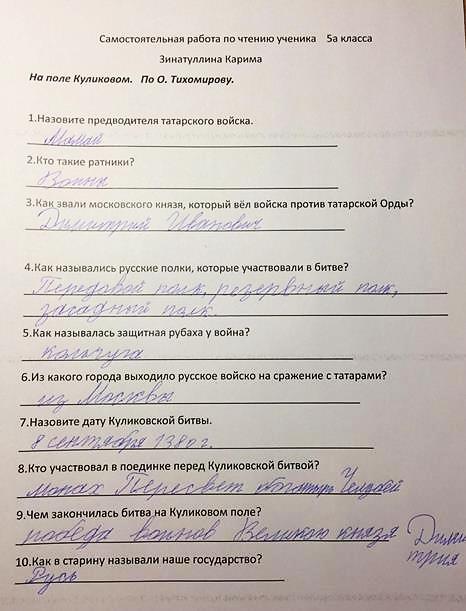 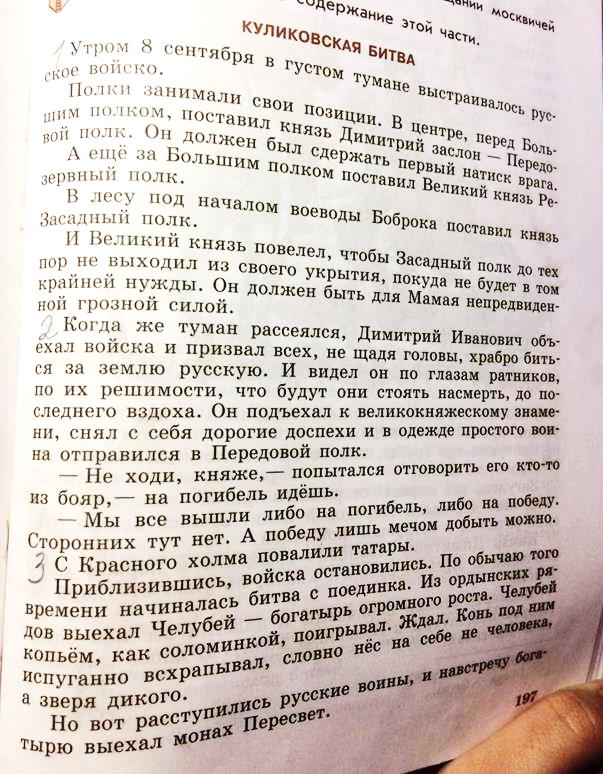 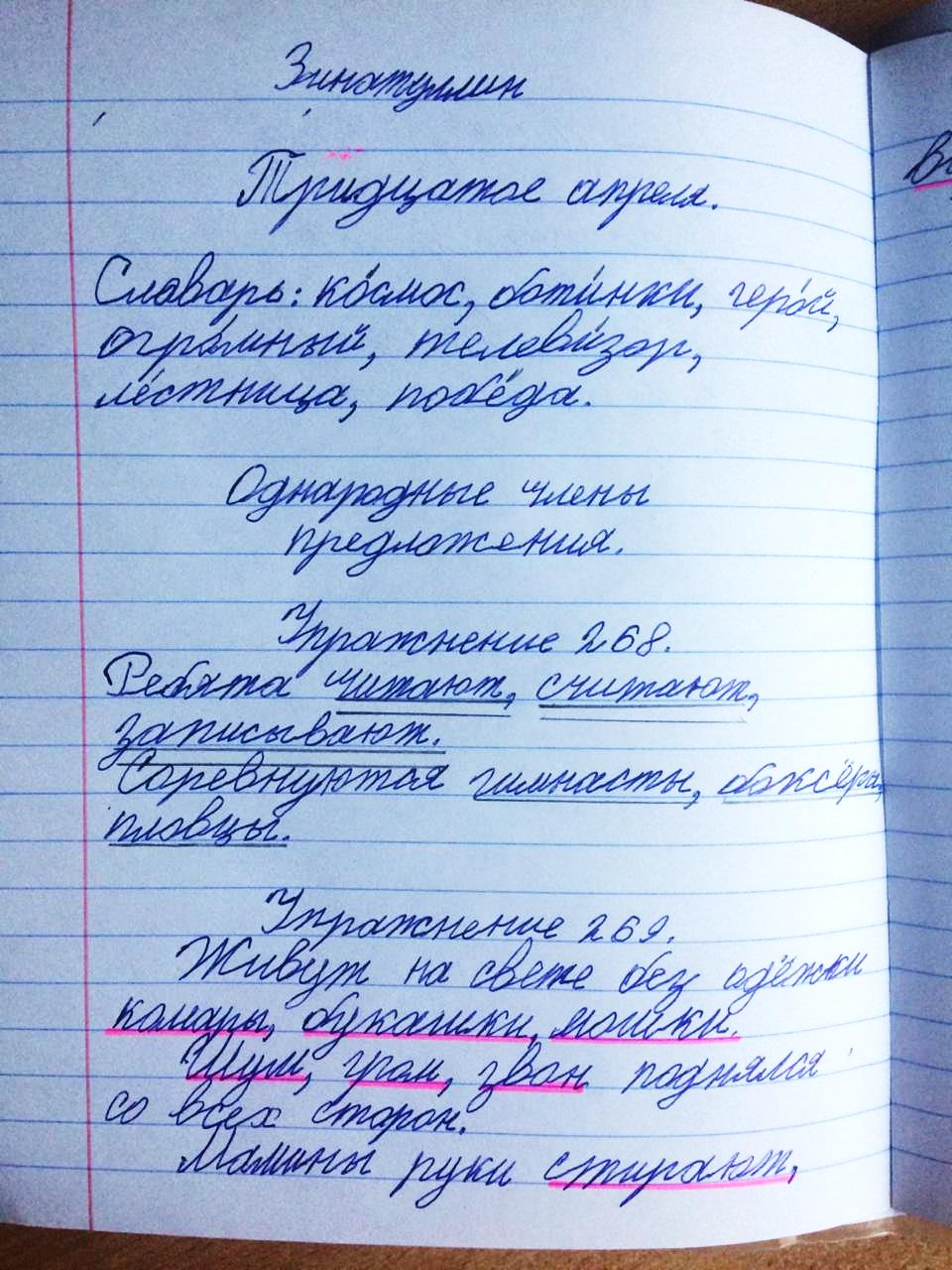 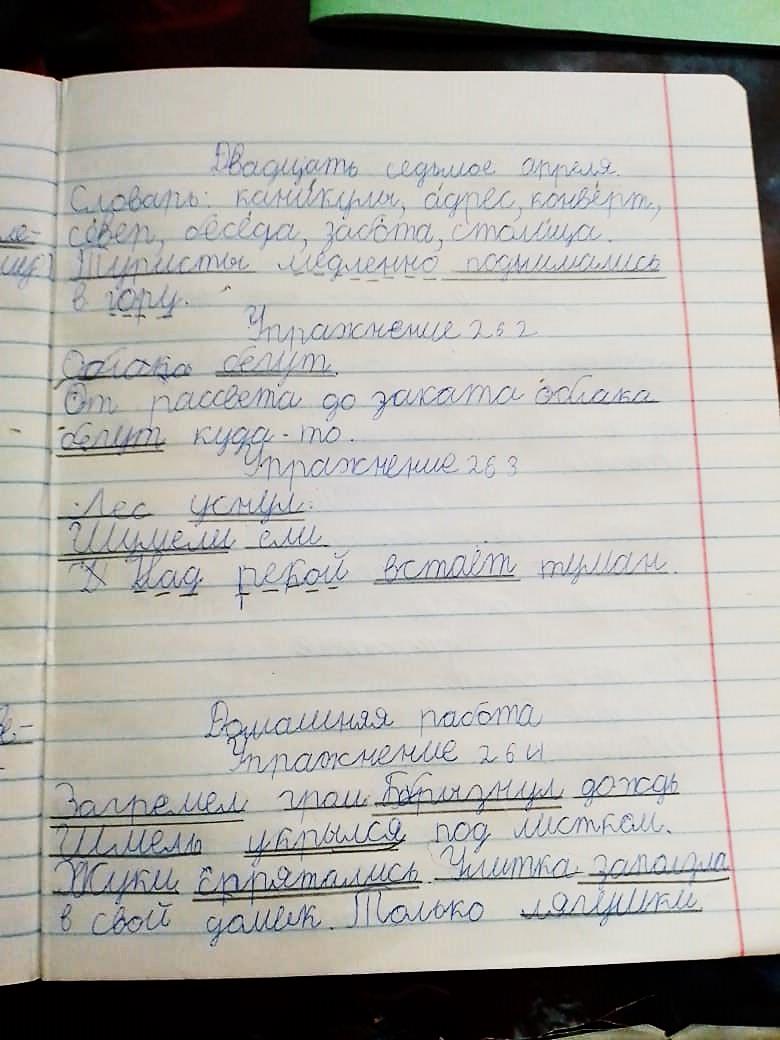 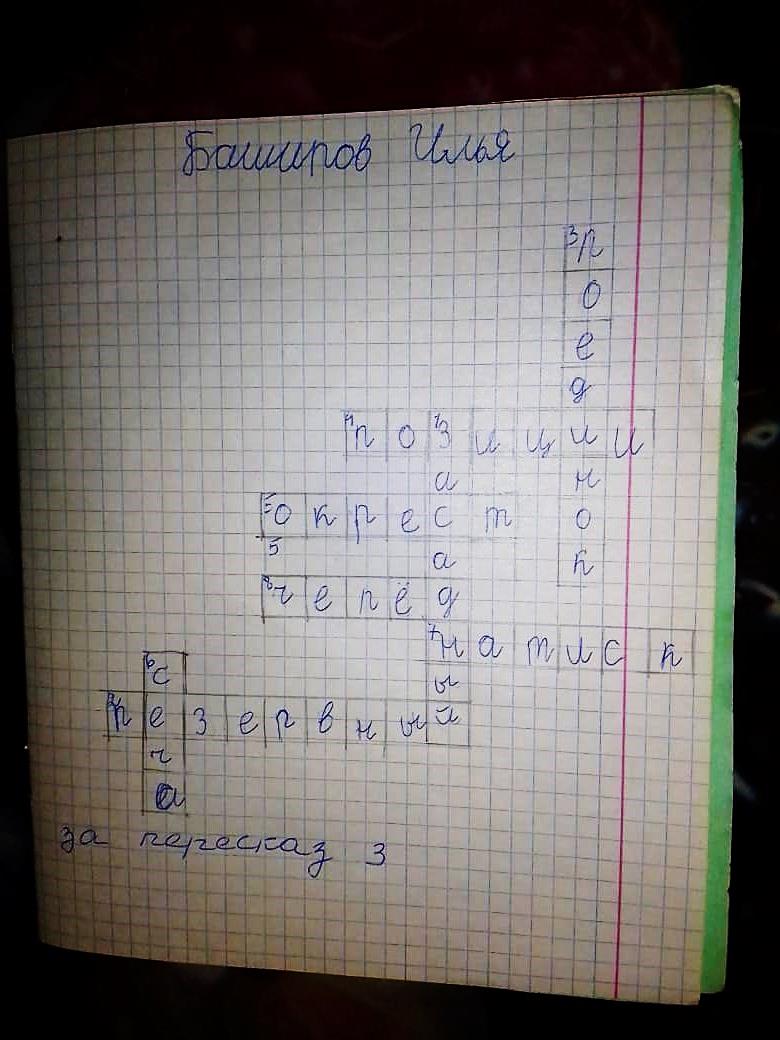 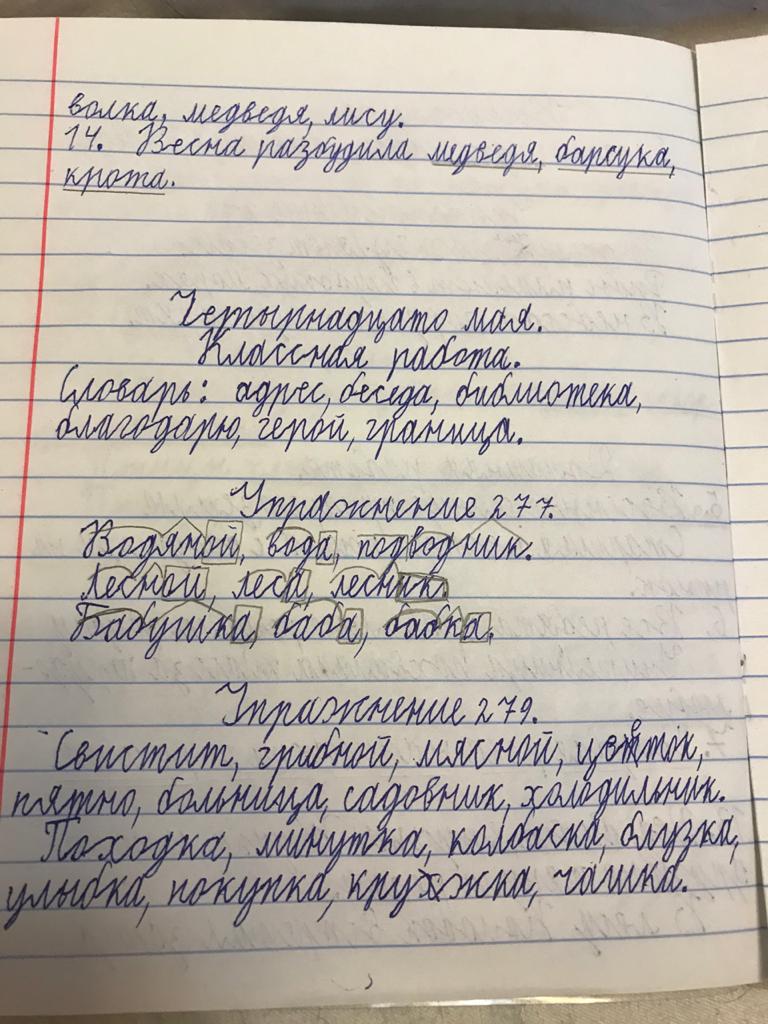 Звукозапись №4
Апрель
Чтение
Урок №1 Понедельник 20 апреля
 
Тема: звук и буква Чч
1. Знакомство со звуком «ч»
Определение звука «ч» в словах. Произнести слово  (мама с ребёнком) и узнать, есть звук или нет.
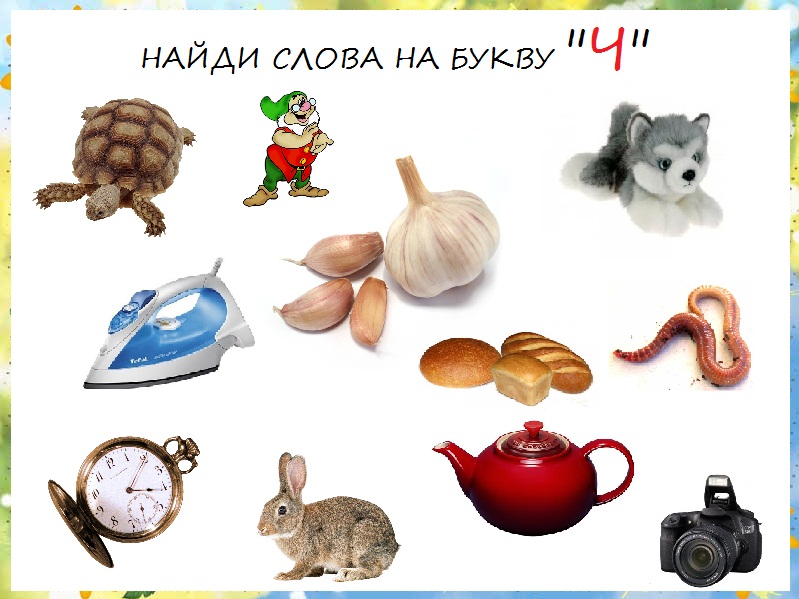 2. Знакомство с   буквой Чч (называем звук отрывисто «ч». Не говорите «че»).
-Печатная буква «ч» пишется так:
                   Ч      ч
                            
                                                     большая      маленькая
-На что похожа буква Ч? (на перевёрнутый стульчик)
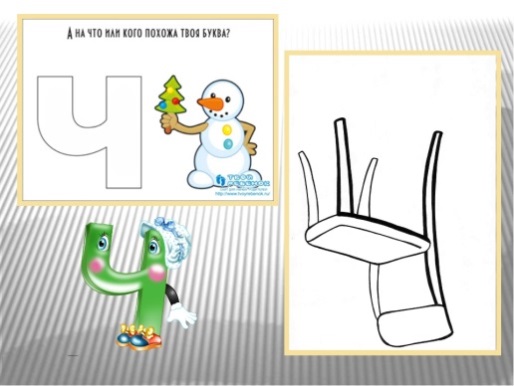 2. Определение места буквы в ряду других букв.
-Посмотри, где живёт буква «ч». (В синем домике. Звук не поётся, не тянется, звук «ч» согласный).
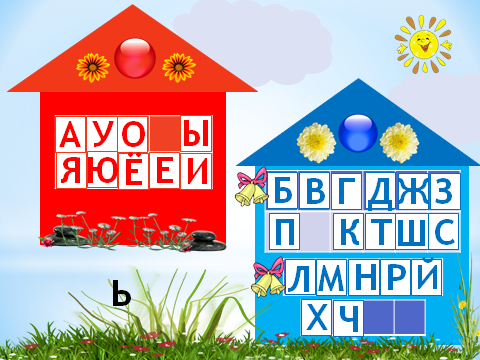 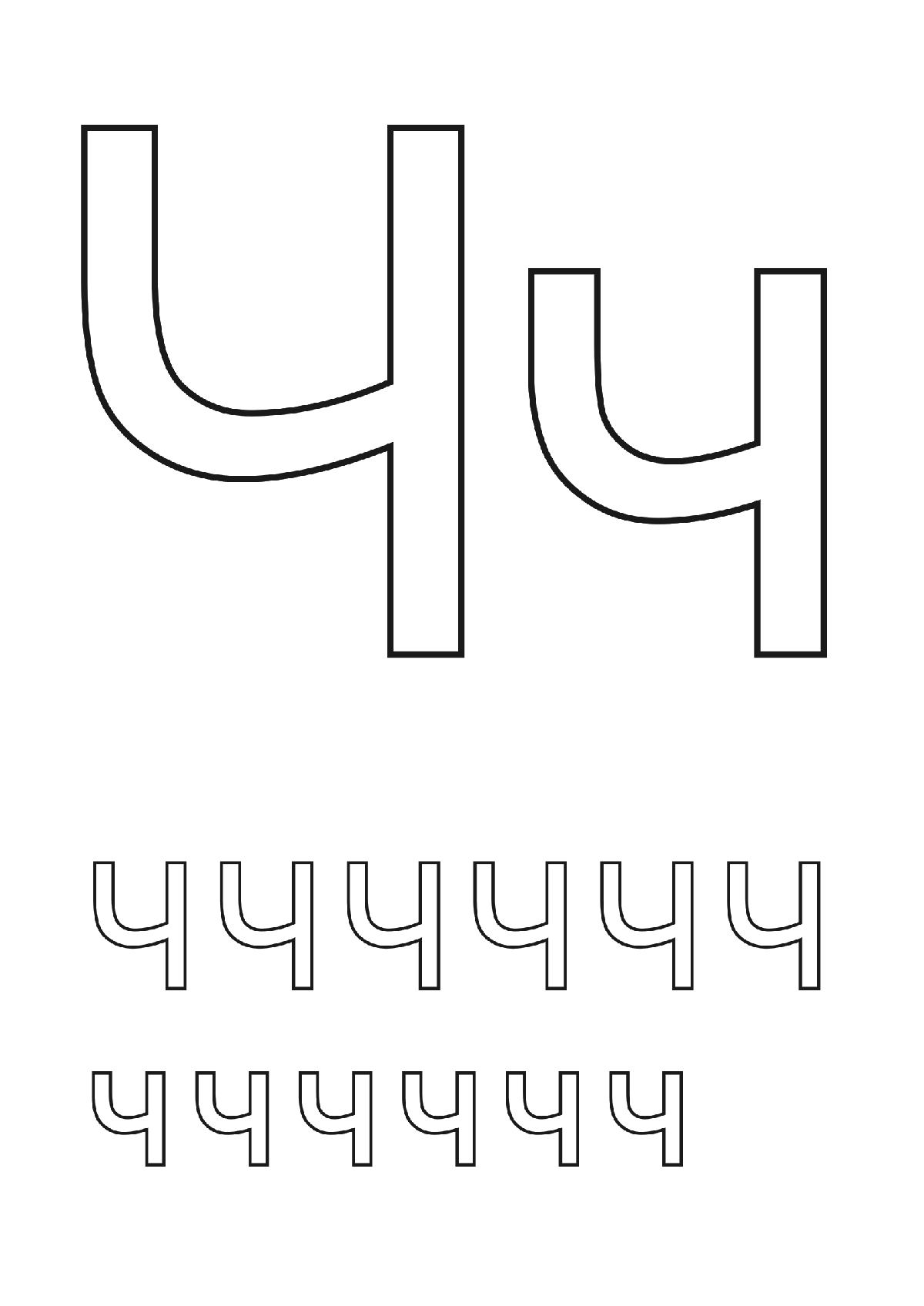 Раскрась букву. Подумай, каким цветом будешь раскрашивать (синим, он не тянется).
Молодец!!!




Просмотр  видеоурока  (пройдите по ссылке)
Буква Ч
https://yandex.ru/video/preview/?filmId=1686437092761555264&text=видеоурок%20буква%20ч&path=wizard&parent-reqid=1587143006463554-1149412470506397193415226-production-app-host-sas-web-yp-95&redircnt=1587143013.1
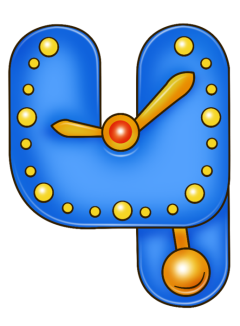 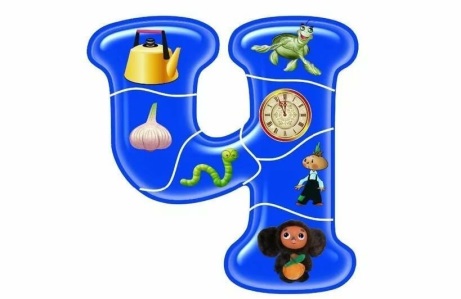 Состав числа 10.
Составим домик состава числа 10. Для этого возьмём карандаши, отсчитаем 10 штук и будем их делить на 2 кучки так, как написано в домике. 
1и 9 вместе будет 10.  
2 и 8 вместе будет 10. и т.д.
Для показа можно взять 2 тарелки и 10 конфет. Все лишние конфеты и тарелки убрать. Ребёнок делит эти 10 конфет на две тарелки, считает, находит в «домике» соответствующую запись.
Цель: подготовка к решению примеров, заучиванию таблицы сложения:
1+9=10
2+8=10
10
Составление задач по картинке и устное решение.
1)Учебник Математика 2 часть с.75 №30.
Составить задачу по картинке. На кустике росло 8 ягод. Улитка  съела 2 ягодки.  Сколько стало ягод на кустике?
   8 – 2 = 6

2)Рабочая тетрадь 2 часть. с.24  №67 письменно на странице
Составление задач, выбор решения и решение задачи. Дети просто пишут ответ, как в примере. 
(Задача – не история, её составляем кратко, чтобы дети не забывали главное.) Например: 
В вазе стояло 6 красных тюльпанов и 3 жёлтых. Сколько всего тюльпанов стояло в вазе?
   6 + 3 = 9 
 В вазе стояло 9 тюльпанов. 2 тюльпана завяли. Сколько тюльпанов стало в вазе?  
   9 – 2 = 7
И т.д.
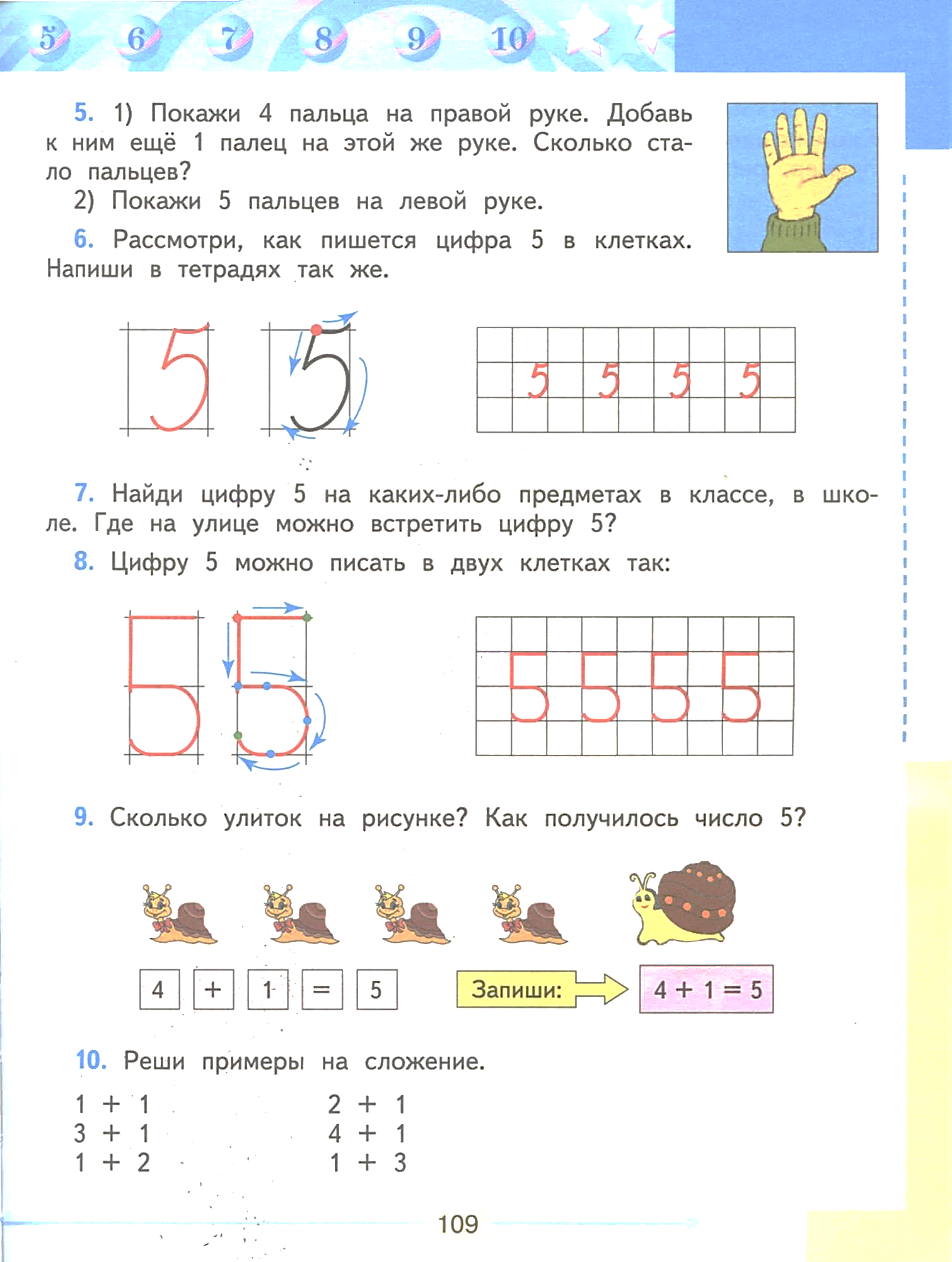 Решите примеры №10. 
Если Катя не может сама, то вы делаете на карандашах, палочках и других одинаковых предметах, а Катя смотрит. На всех примерах действуйте одинаково. 
Например: 3 + 1  показываете на пример, на цифру 3 и выкладываете 3 карандаша. Говорите «3». Далее показываете +, говорите «плюс, прибавить, значит, будем добавлять» далее показываете 1, говорите «прибавь 1».  На столе лежит 3 и 1 карандаш. Ещё раз покажите «три прибавили один, считай, сколько стало вместе». Только после того, как Катя пересчитает вместе, записать =4. 
Один и тот же алгоритм сохраните на другие примеры. Только на сложение.
Закрепляем понятие «слоги с «ё» читаются мягко».
Чтобы прочитать мягко, надо приподнять язычок и прижать его к нёбу  (нё). 
Чтобы прочитать мягко, надо сжать плотнее губки (мё). 

Затем читаем, прижимая плотнее язычок, губки (Чтобы прочитать прямые слоги (мё, лё, тё, вё и т.д.) надо сначала сложить губки в кружок, приготовить их к произношению звука «ё», потом произнести вместе с согласным: мё  лё  тё  и т.д.).
 Читаем строчку:
ё  нё   лё    тё    мё    дё
ё  сё    рё    вё    зё    бё
Русский язык (письмо)
Урок №1 четверг 14 мая
Тема. Письменная буква Ээ. Буква изолированно и в соединении с другими буквами.
1. Демонстрация письменного образа буквы.
Рассмотреть букву, сравнить с другими. Посмотреть направление письма по стрелкам.
Обвести её пальчиком сначала рука в руке по способу написания, потом ребёнок обводит самостоятельно.
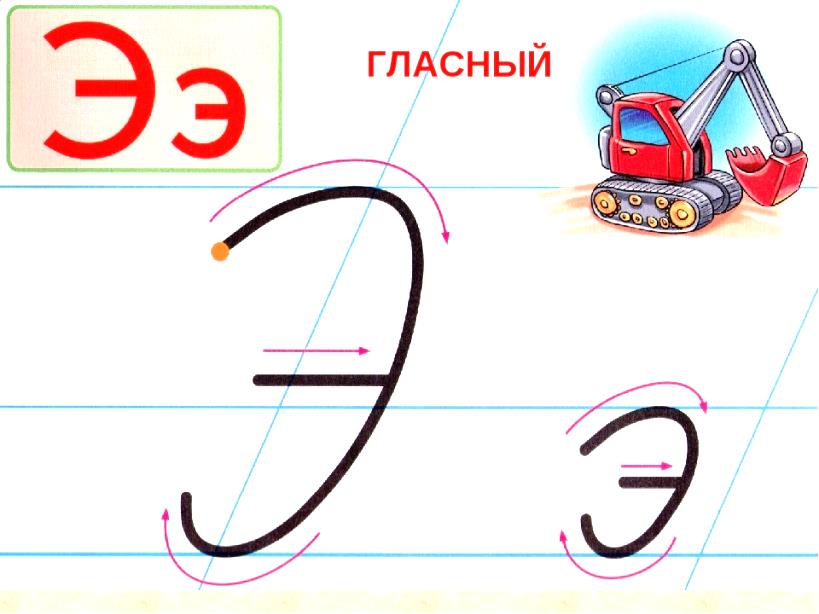 2. Письмо буквы Ээ изолированно. С.21 Пропись №3  
Напишем её несколько раз в воздухе пальчиком, потом начинаем писать в прописях. Смотрите внимательно, чтобы не выходить за линеечки.
3. Письмо буквы Э э в соединении с другими.
Способы соединения:  у буквы «э» есть ножка впереди, а нет ножки сзади, поэтому мы дописываем ножку-палочку (эт, эл).


Сначала обязательно читаем то, что будем писать.
Сравниваем буквы э с    Э С   


Списывание слов: это  эти   эта  эскимо   Эдик   Эля
Если ученик не может списать, то он только обводит аккуратно, ведя ручкой по ходу письма, а не хаотично.
4. Итог.
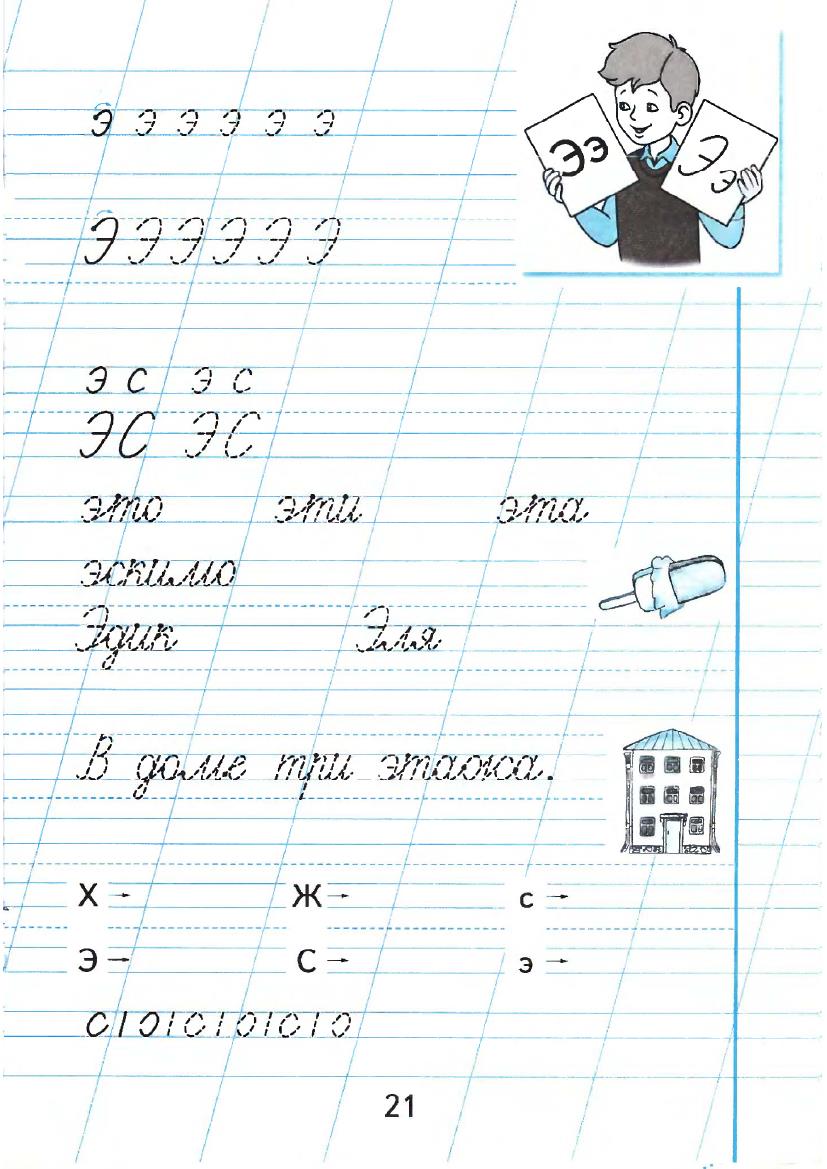 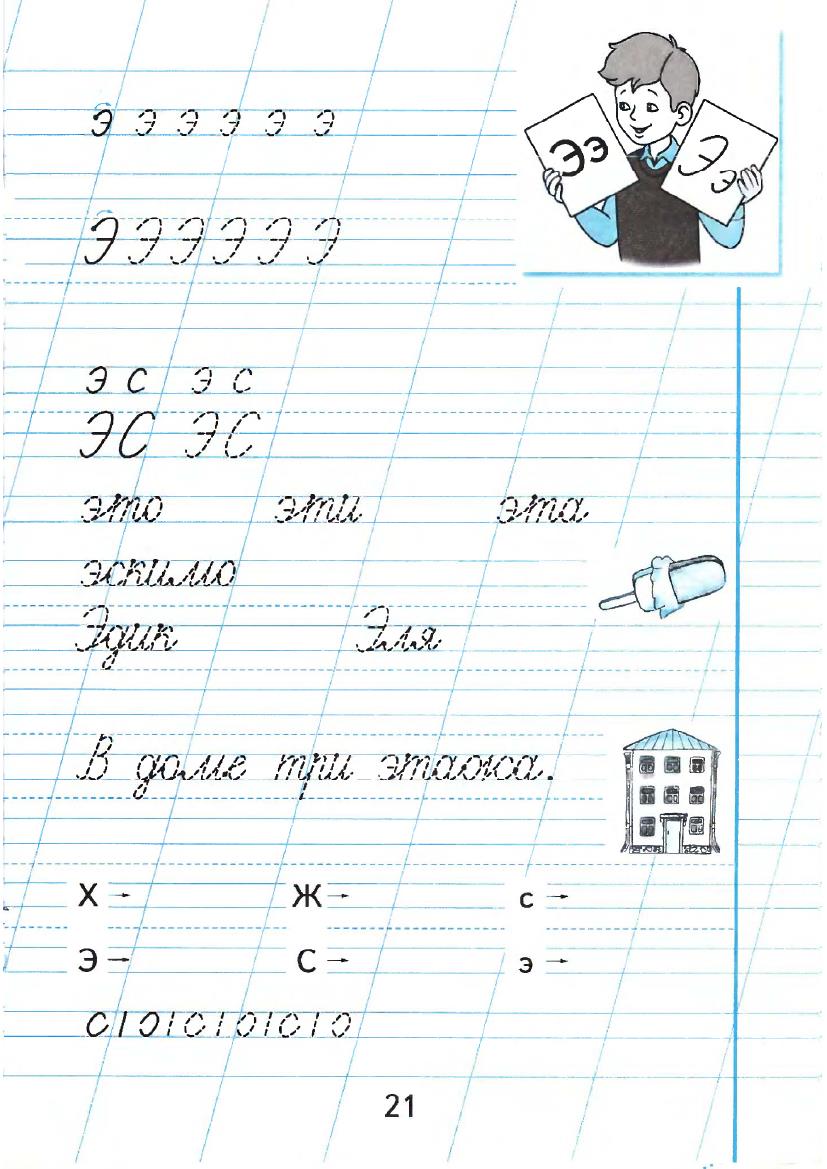 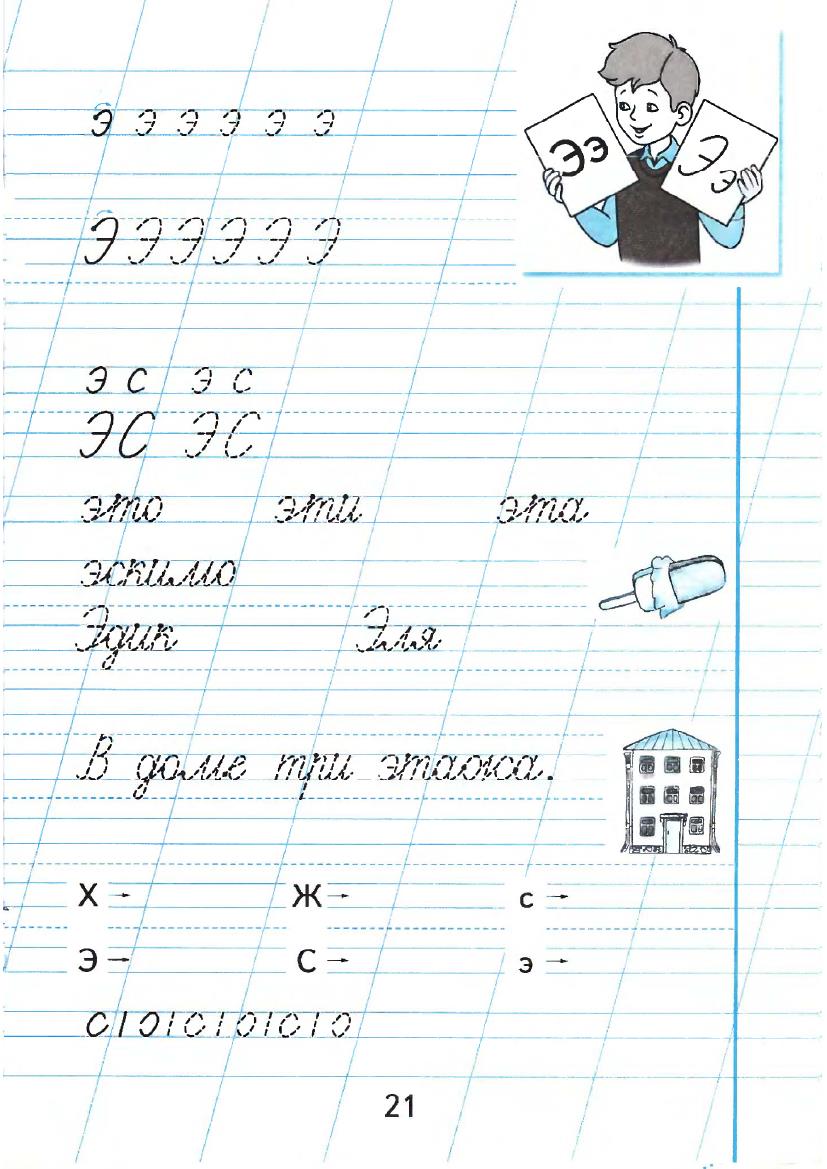 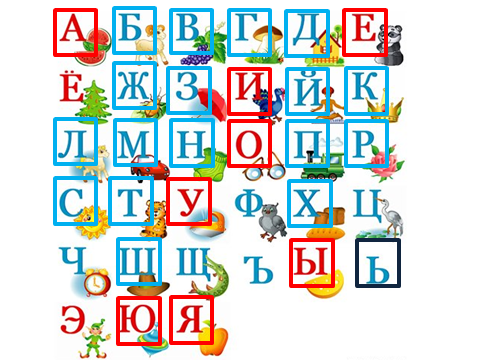 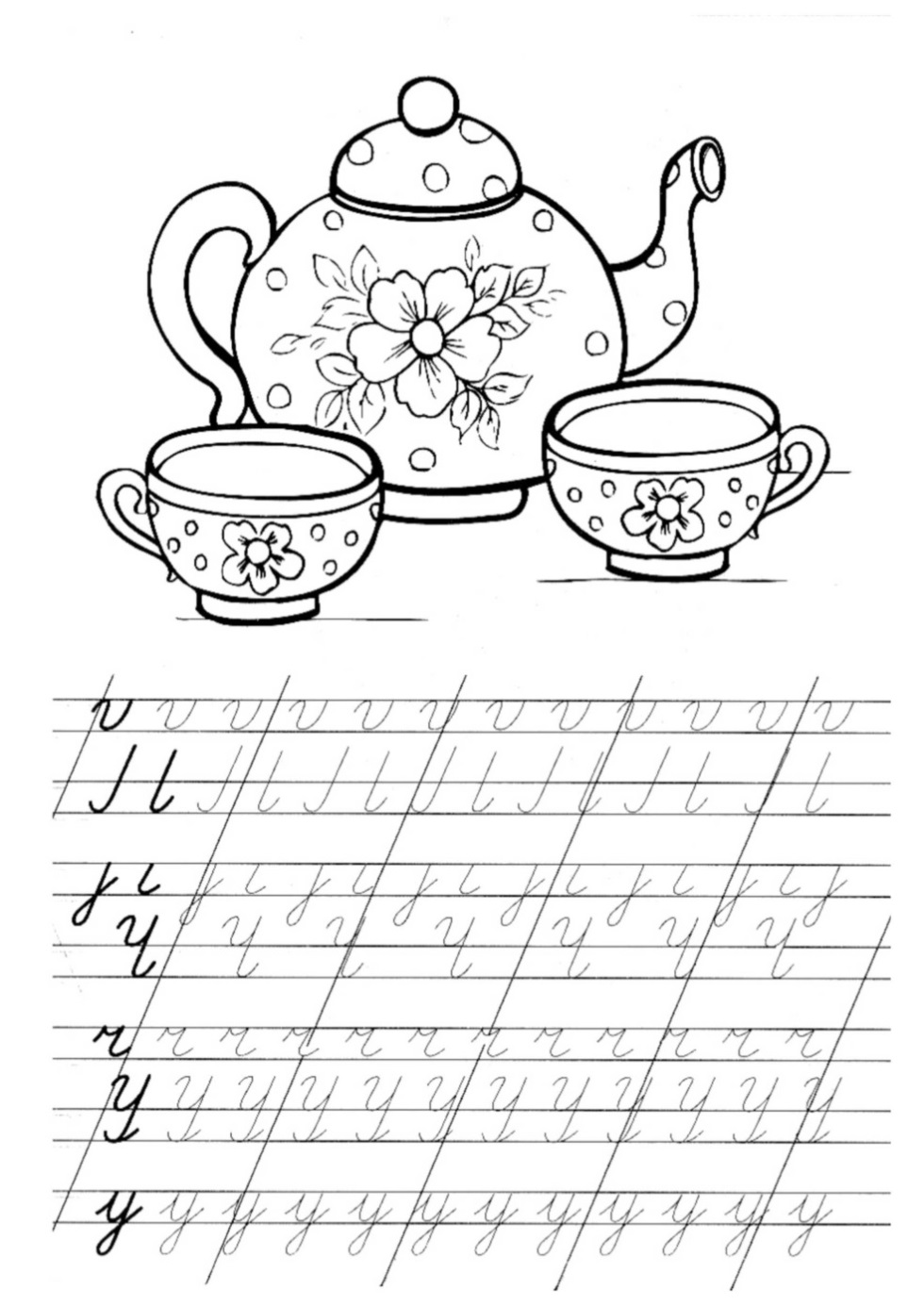 чай
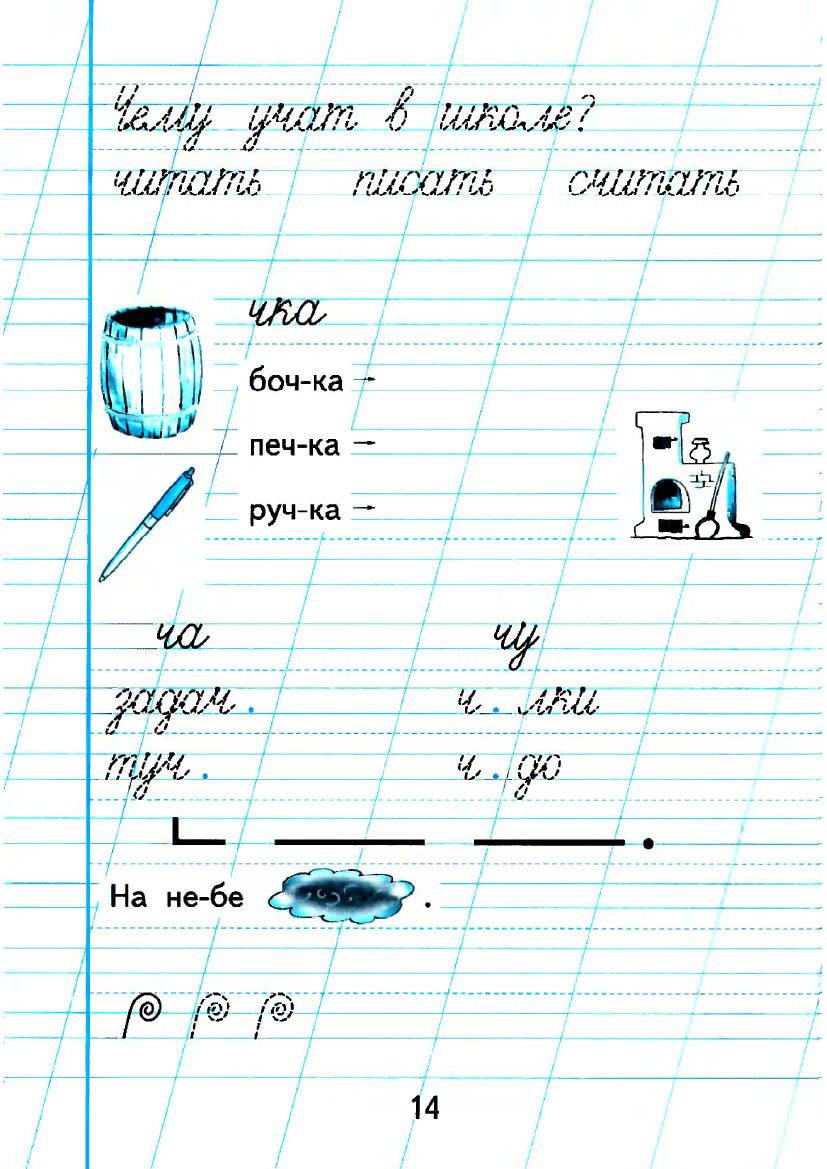 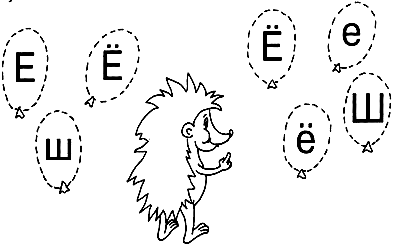 -Назови, какую букву мы сегодня выучили (ребёнок называет сам, вспоминает название)
-Назови эти буквы
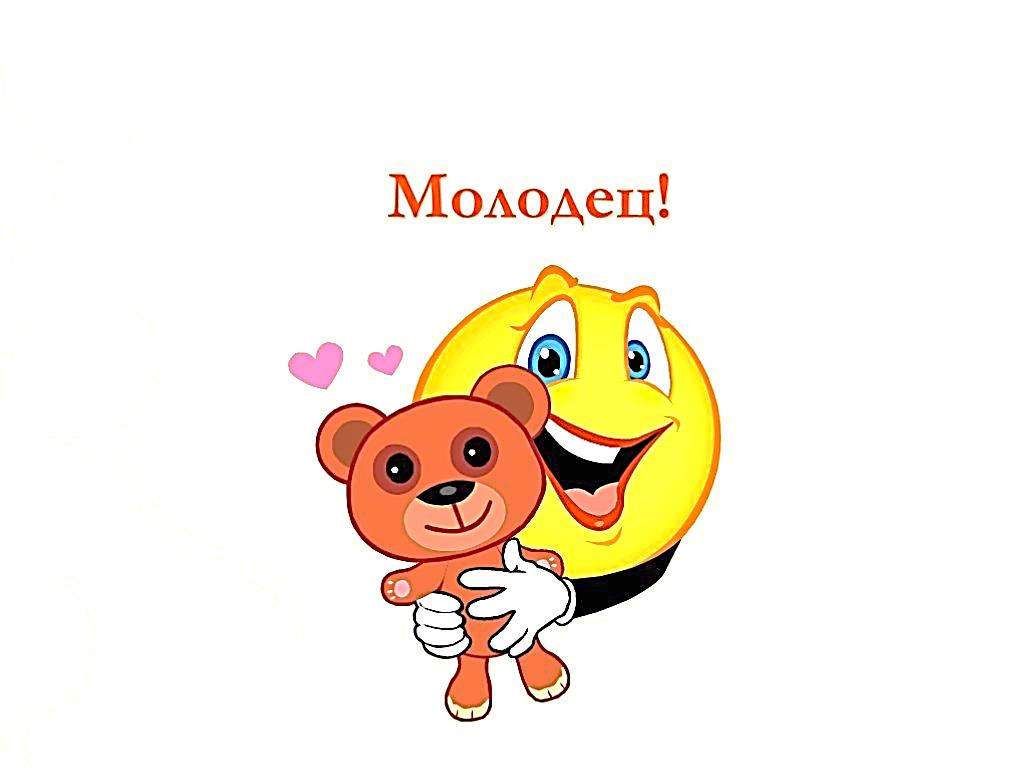 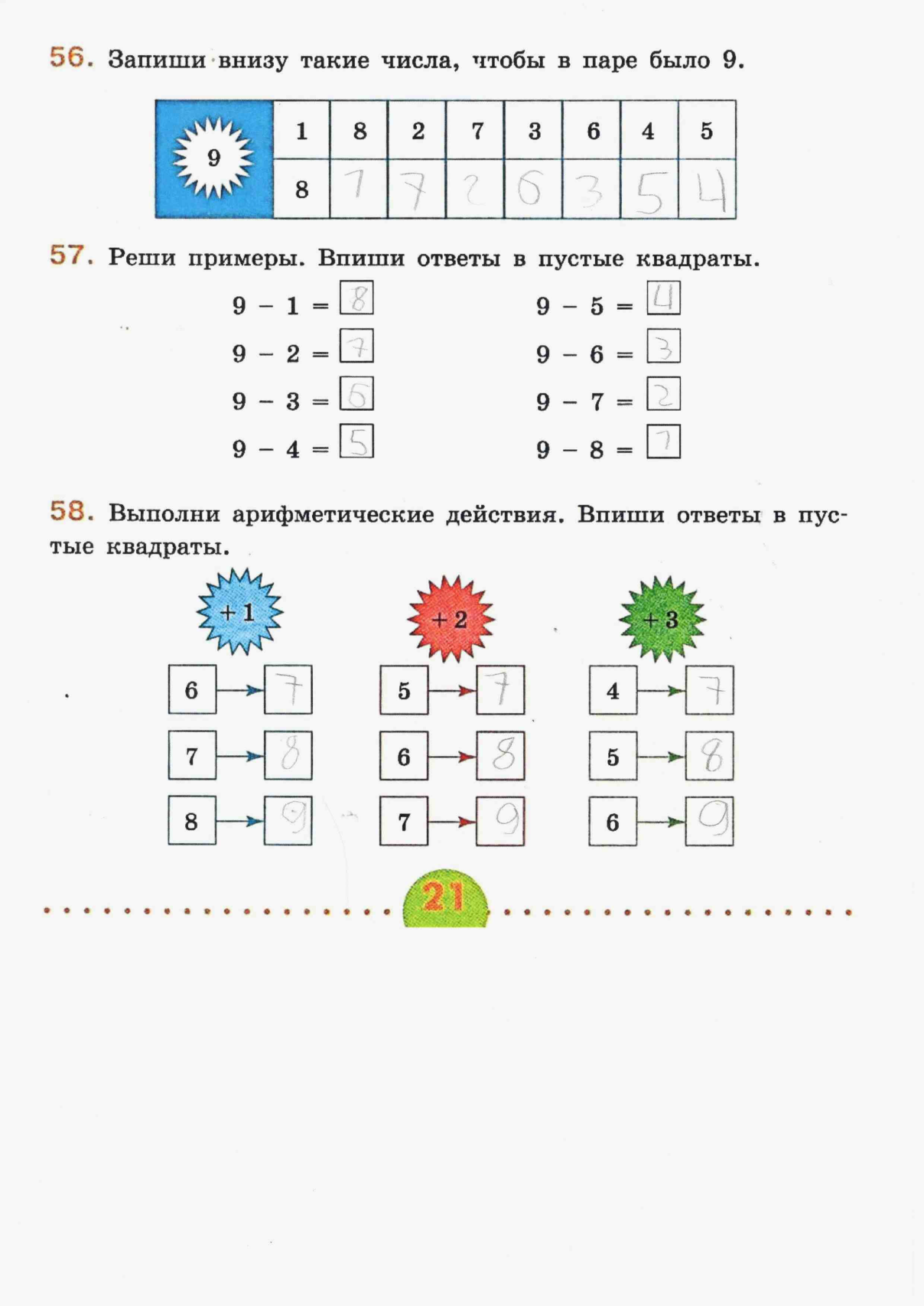 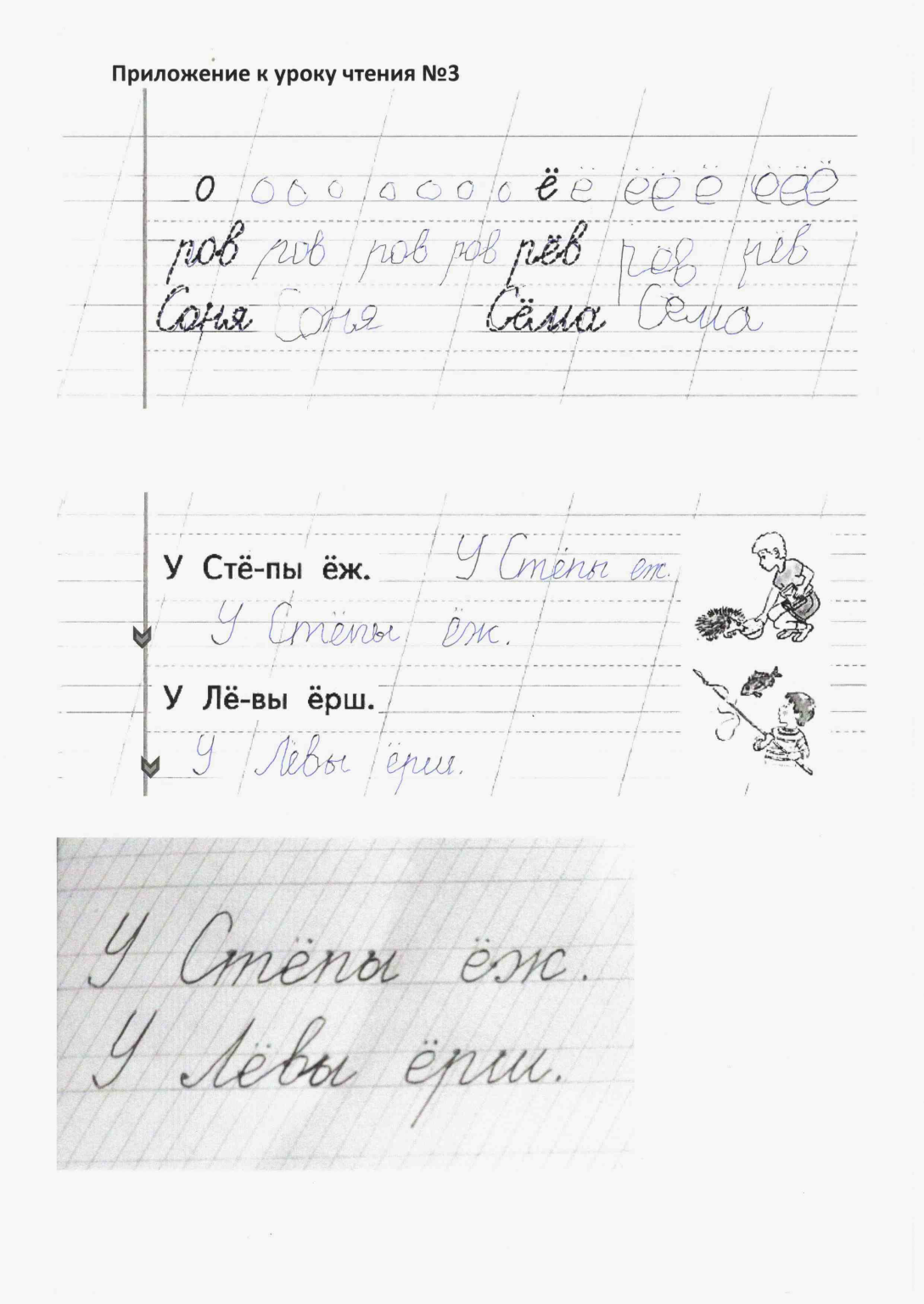 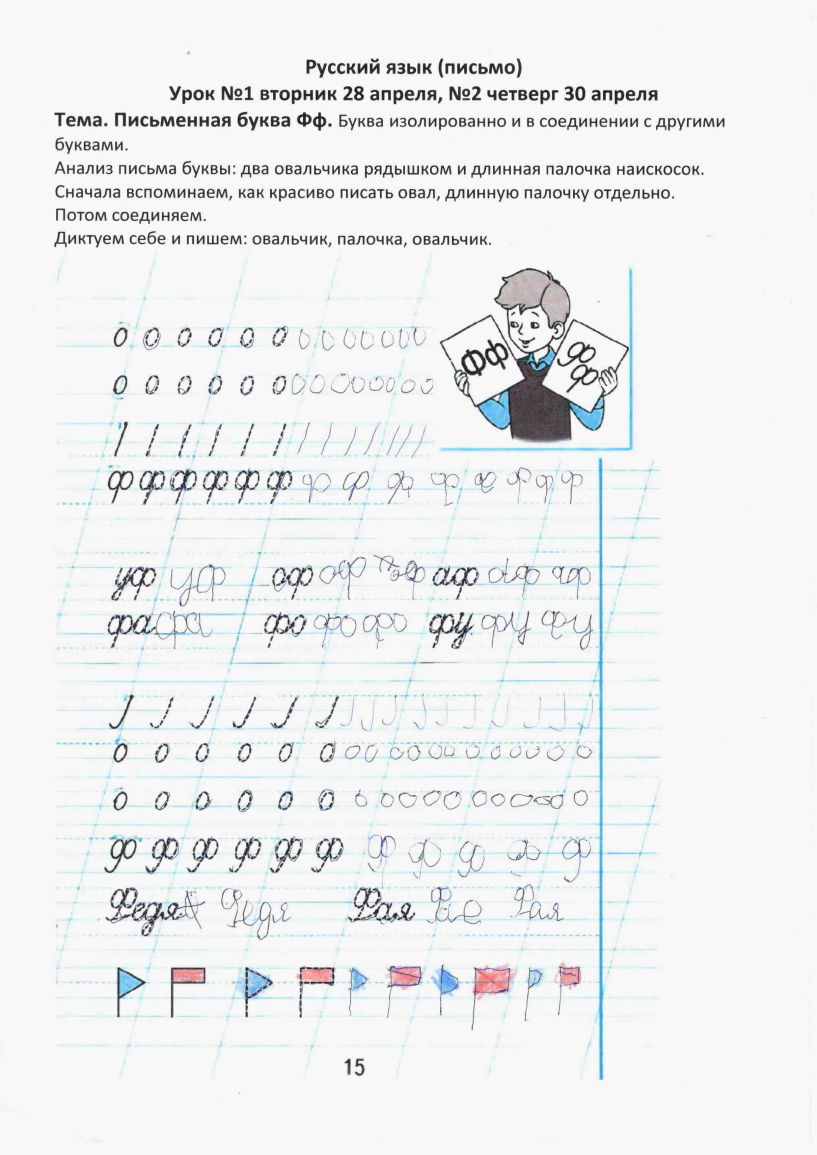 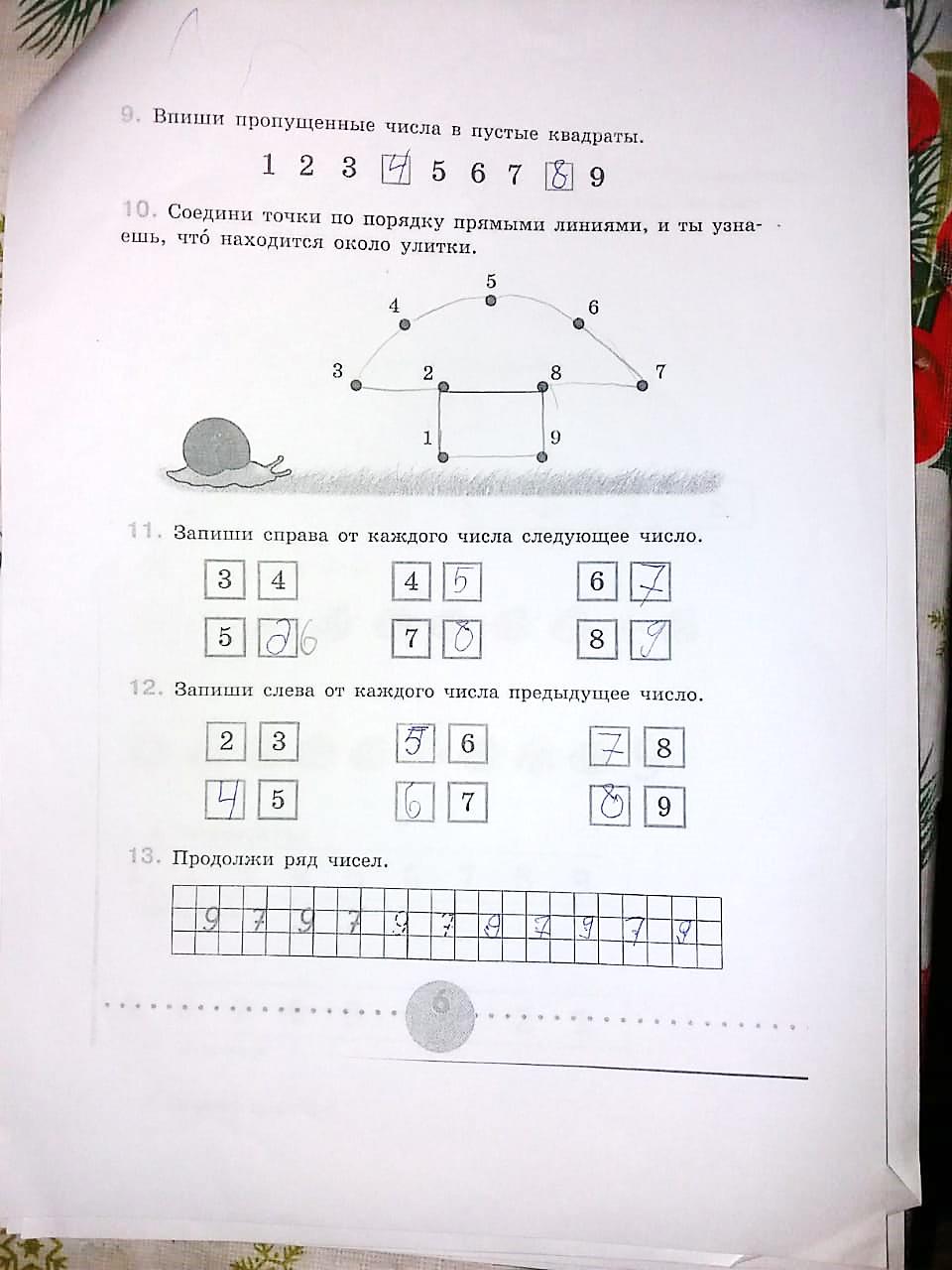 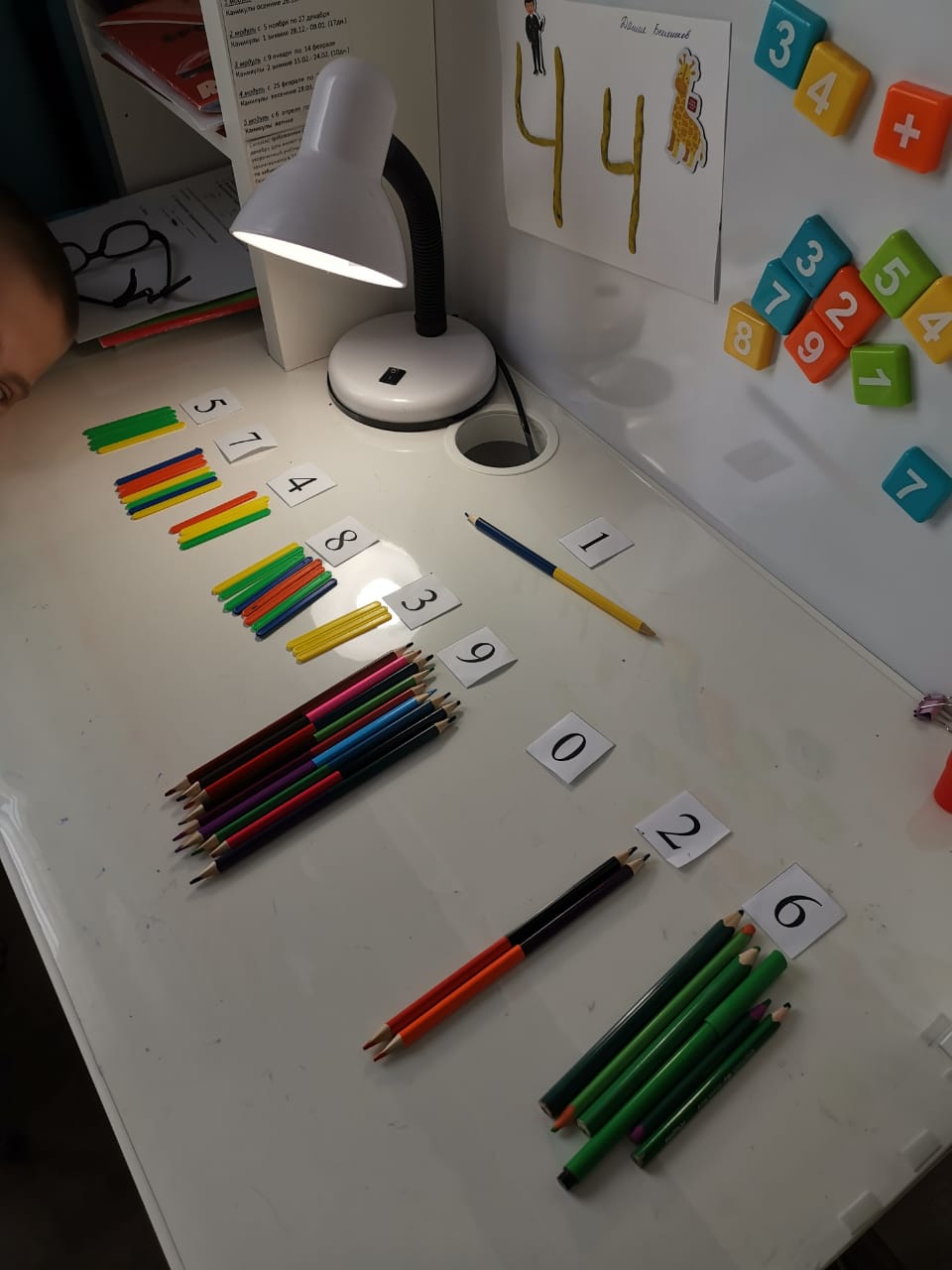 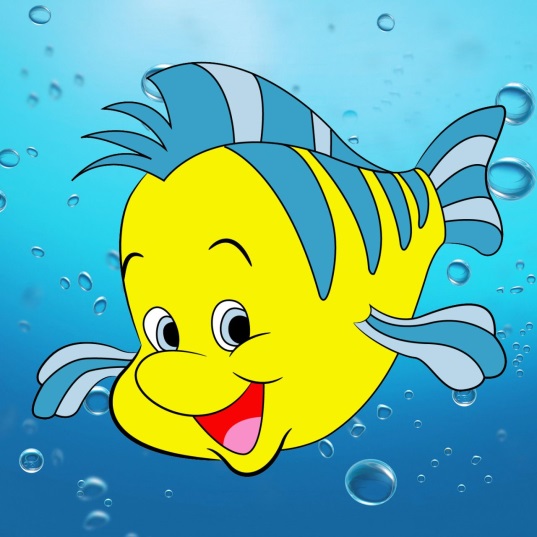 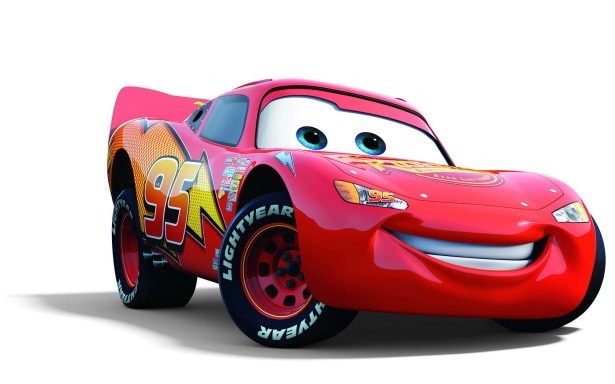 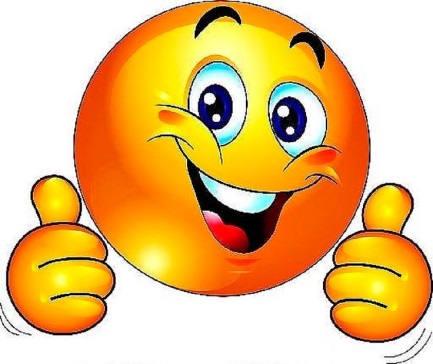 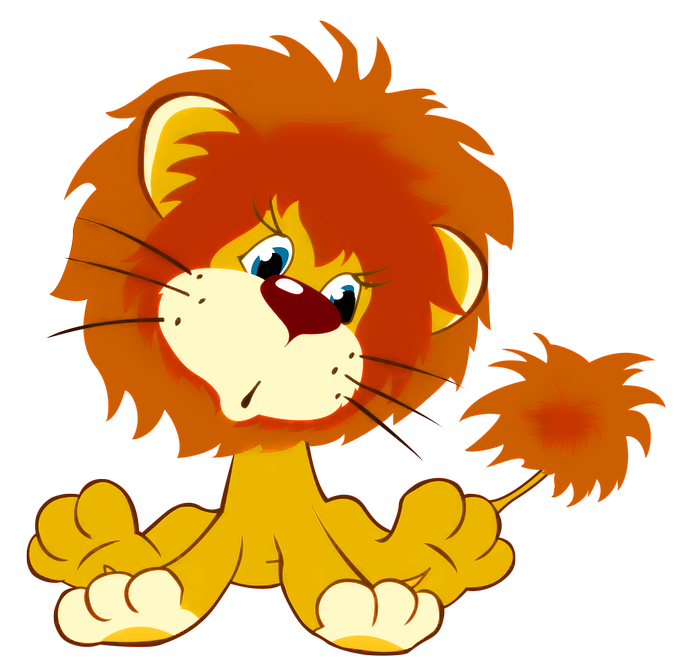 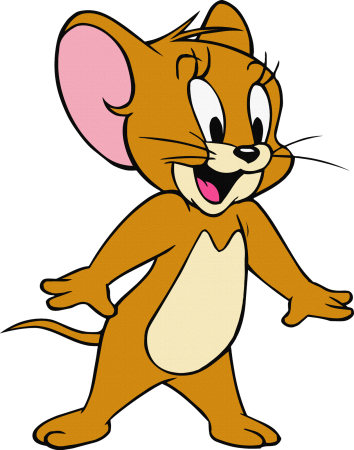 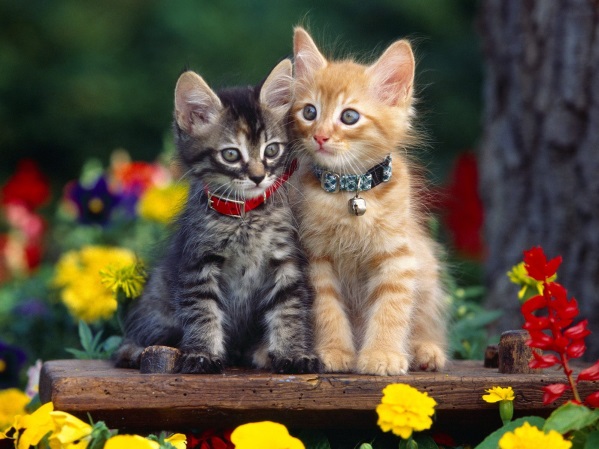